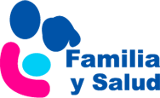 GRASAS: 
¿Qué son los omega 3? 
¿Qué significa DHA? 
¿Y las grasas trans?
Esther Ruiz Chércoles. Pediatra
Grupo de Gastroenterología y Nutrición. AEPap
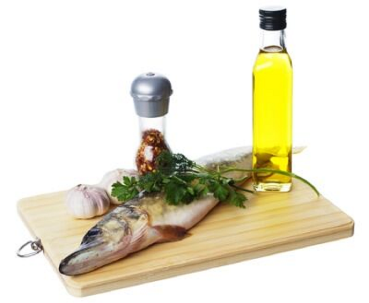 www.familiaysalud.es
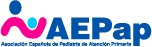 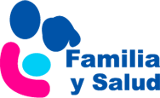 ¿Son necesarias las grasas?
Si, forman parte de nuestras células. 
Son fuente de energía. 
Nos dan vitaminas liposolubles (A, E, D, K) y ácidos grasos. 

¿Cuántos tipos de grasa hay?
Ácidos grasos poliinsaturados de cadena larga
Ácidos grasos monoinsaturados
Grasas saturadas
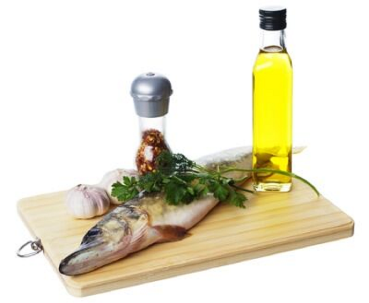 www.familiaysalud.es
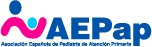 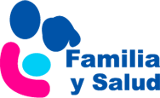 Ácidos grasos poliinsaturados de cadena  larga (AGPI-CL o PUFA)
Tienen varios dobles enlaces. 

Omega 3 o ácido graso linolénico 
Ácido eicosapentanoico (EPA)
Ácido docosahexaenoico (DHA)
Desarrollo visual y del cerebro. 
Pescados azules, nueces y soja. 

Omega 6 o ácido linoleico
Ácido araquidónico (AA) 
Aceite de girasol y maíz,  frutos secos.
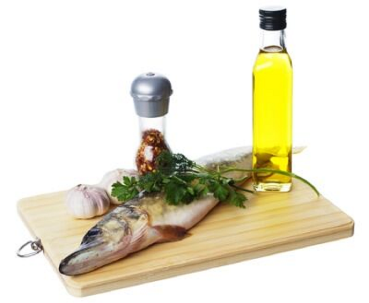 www.familiaysalud.es
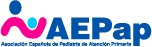 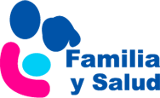 Ácidos grasos monoinsaturados
Un solo doble enlace. 
Ácido oleico
Aceite de oliva, aceitunas y aguacate.
La mejor grasa es el aceite de oliva virgen. 
Protege frente a enfermedades cardiovasculares.
Aliñar las ensaladas con aceite crudo de oliva es muy saludable.
Crudo es más saludable que el aceite           cocido o frito.
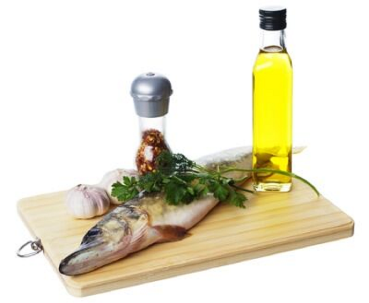 www.familiaysalud.es
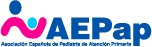 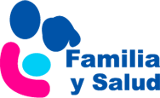 Grasas saturadas
No tienen ningún doble enlace. 
Aumentan el colesterol y el riesgo de cardiopatías. 
Carne, leche, queso, mantequilla. Grasas vegetales como el aceite de coco o palma.
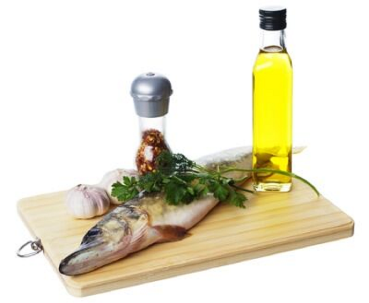 www.familiaysalud.es
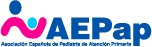 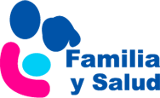 ¿Qué son las grasas trans?
Las grasas monoinsaturadas suelen ser líquidas (cis).
La industria alimentaria prefiere grasas semisólidas e hidrogenan las grasas (trans).
Más perjudiciales que las saturadas. 
Bajo coste.
Los productos aguantan más tiempo pues estas grasas tardan más en enranciarse.

Alimentos precocinados, procesados y elaborados:           aperitivos que van en “bolsa o paquete”, patatas preparadas para                 freír,  bollería industrial, galletas dulces y saladas, pasteles, pan de           molde, biscotes, repostería, chucherías...
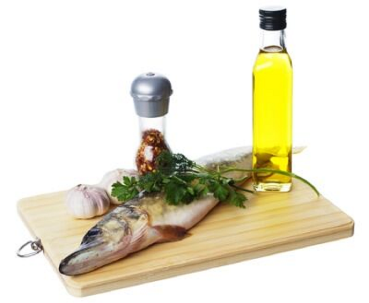 www.familiaysalud.es
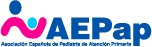 ¿Qué comemos?
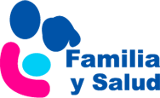 La leche materna es el alimento ideal. 
No se recomienda consumir bollería industrial. 
Si en el envase pone “aceite vegetal”, no es aceite de oliva. 
¿Pan de molde o pan de barra? 
¿Mantequilla o aceite de oliva? ¡Tú eliges!
¿Le quitas la piel al pollo? Hazlo.
Cuidado con los cereales del desayuno. 
Mejor pan integral.
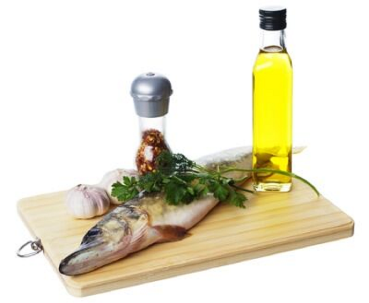 www.familiaysalud.es
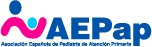 ¿Qué comemos?
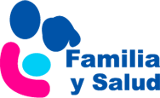 Come más pescado, interésate por el azul (sardina, boquerón, anchoa, arenque, atún, caballa, salmón, trucha).
Mejor pescados que carnes. Y mejor carne magra como el pollo que chuletas, salchichas, hamburguesas, embutidos...
¿Te atreves a sustituir las patatas fritas por una buena ensalada?
Mejor aceite de oliva que salsas. 
Las palomitas son cereales (maíz) con mantequilla y aceites vegetales. 
Hay que hacer una lista antes de ir a comprar.
Aprende y enseña a leer las etiquetas.
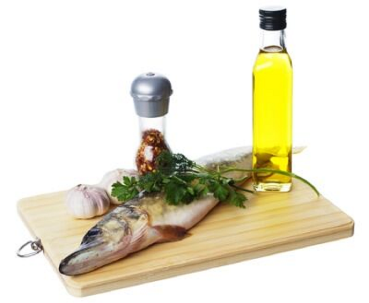 www.familiaysalud.es
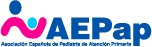